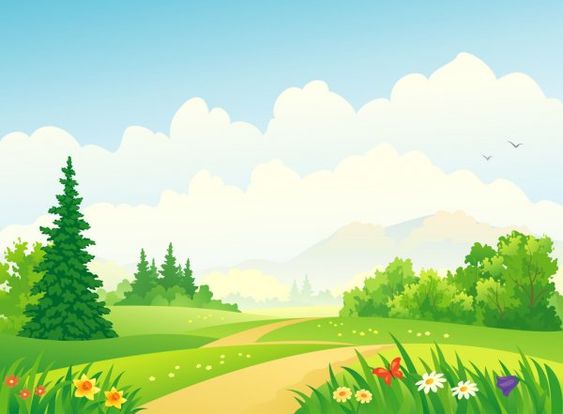 ỦY BAN NHÂN DÂN QUẬN LONG BIÊN
TRƯỜNG MẦM NON ĐÔ THỊ VIỆT HƯNG
LĨNH VỰC PHÁT TRIỂN THẨM MỸ
HOẠT ĐỘNG TẠO HÌNH
Đề tài: Trang trí cánh bướm
Đối tượng: 24 – 36 tháng tuổi
Giáo viên: Bùi Quỳnh Anh
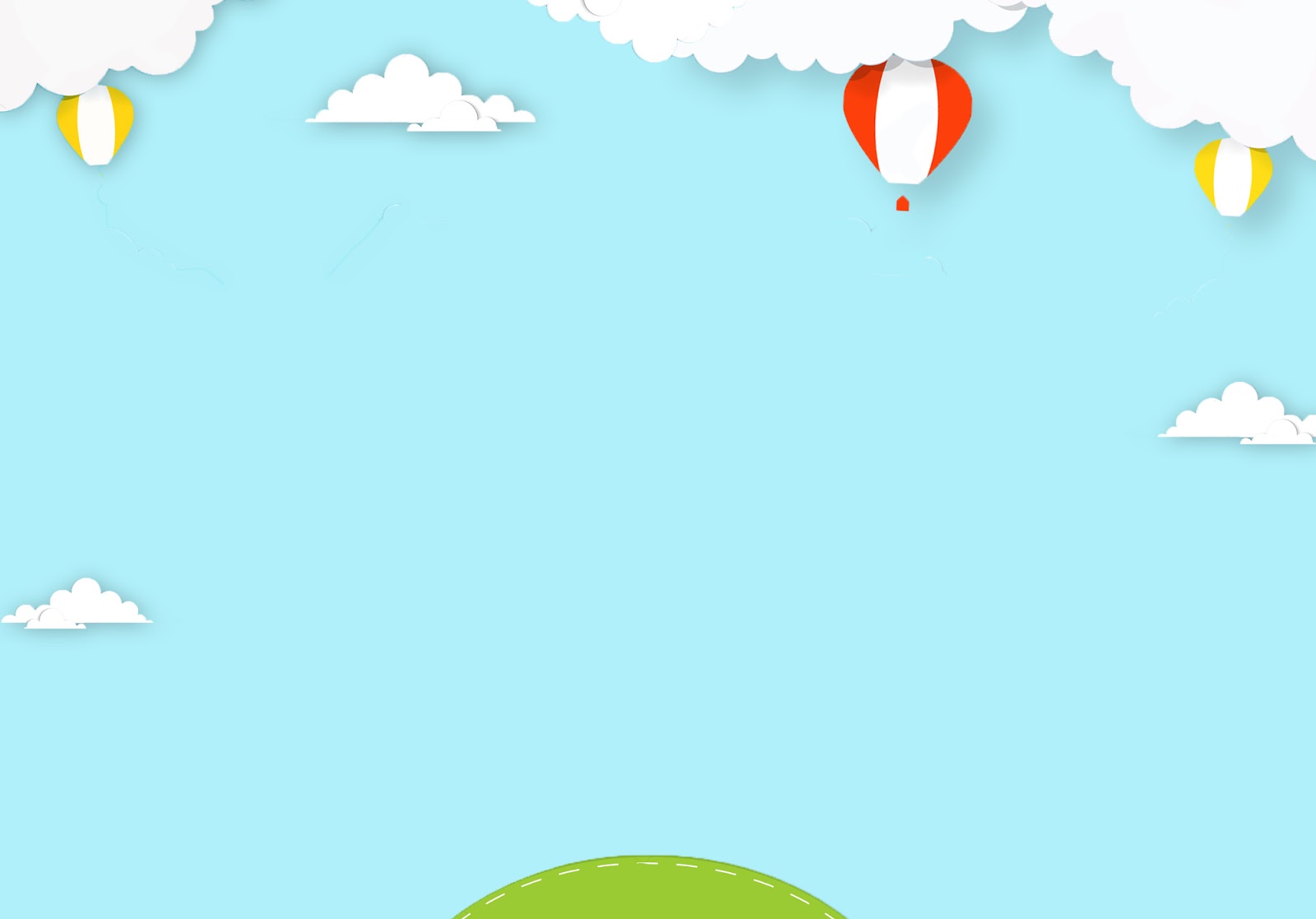 MỤC ĐÍCH – YÊU CẦU
1. Kiến thức:
Trẻ nhận biết các màu xanh, đỏ, vàng
Trẻ nhận biết được con bướm có nhiều màu sắc khác nhau,…
2. Kỹ năng:
- Ôn nhận biết màu xanh, màu đỏ, màu vàng. 
- Rèn luyện kỹ năng chấm màu cho trẻ
3. Thái độ:
- Giáo dục trẻ ý thức tham gia hoạt động. Biết giữ gìn sản phẩm.
CHUẨN BỊ
- Tranh mẫu
- Sáp màu, màu nước, …
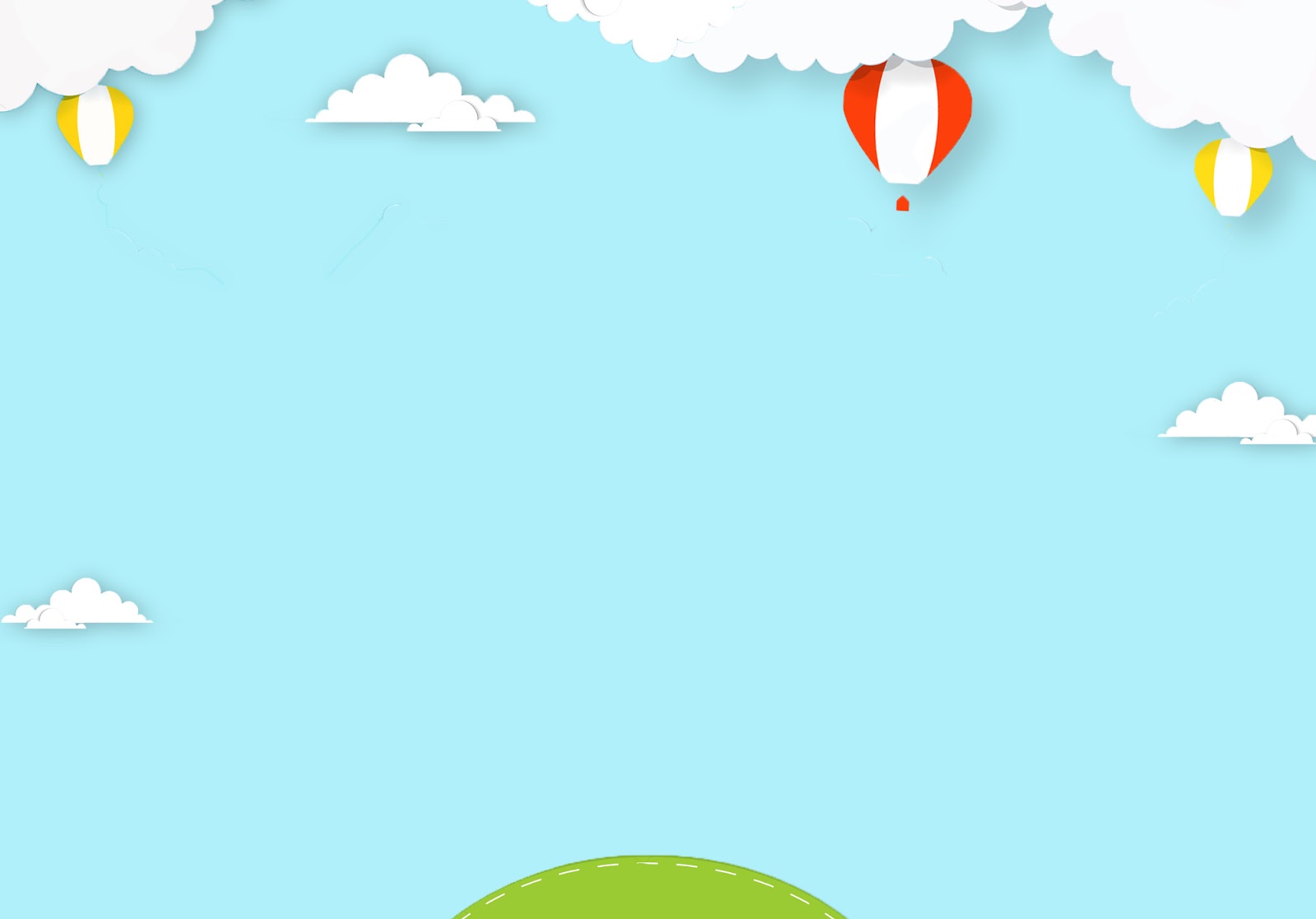 HOẠT ĐỘNG ỔN ĐỊNH TỔ CHỨC
Vận động theo bài hát: “Con bướm vàng”
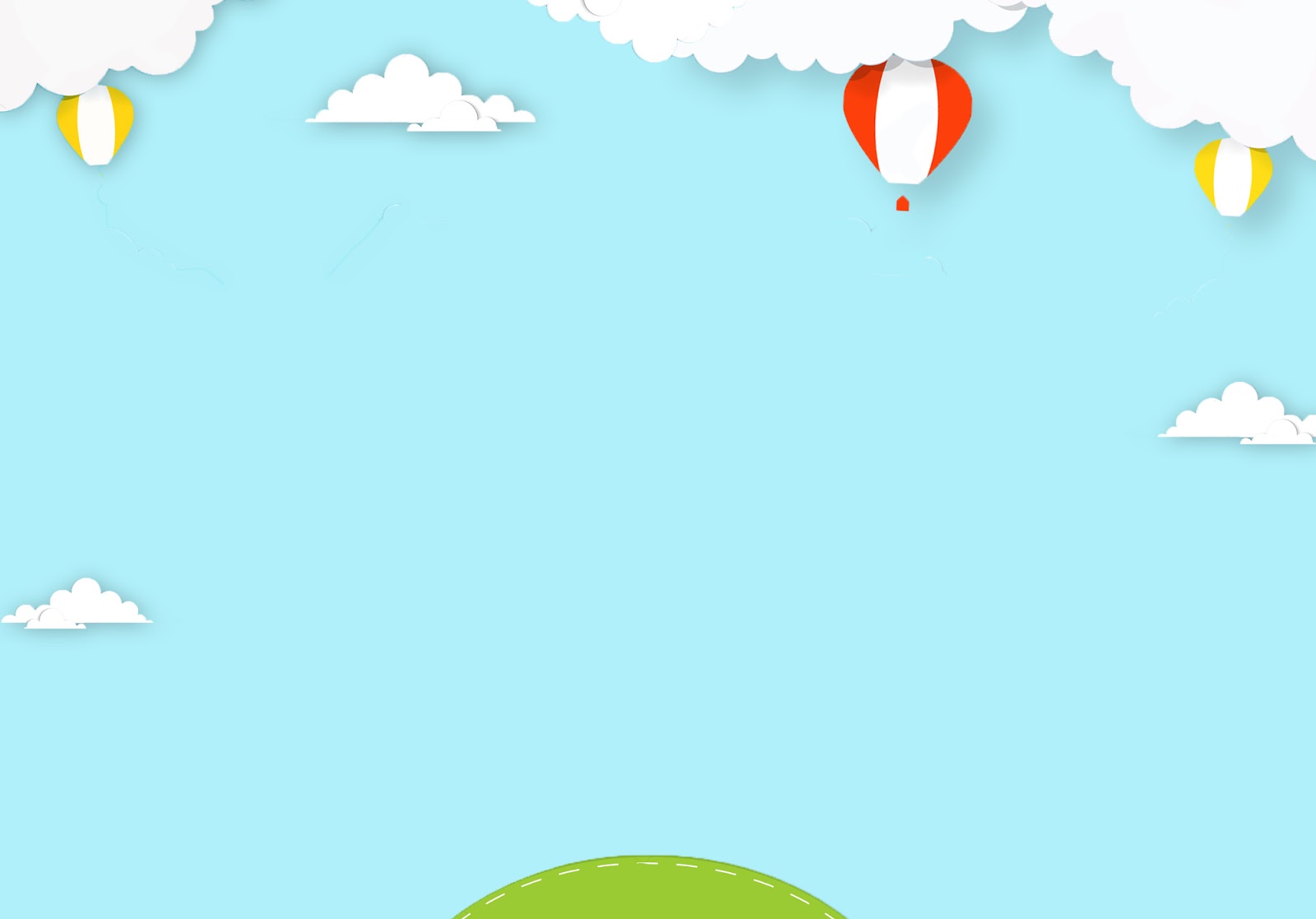 Các con vừa vận động bài hát gì? Trong bài hát có ai? Các con thấy cánh bướm có màu sắc như thế nào?
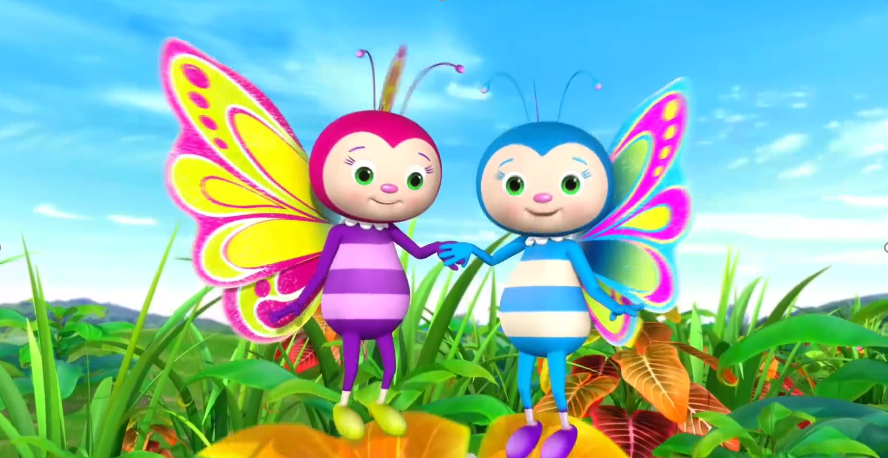 Bài hát: Kìa con bướm vàng. Trong bài hát có các bạn bướm. Cánh bướm thật đẹp có nhiều màu sắc sặc sỡ.
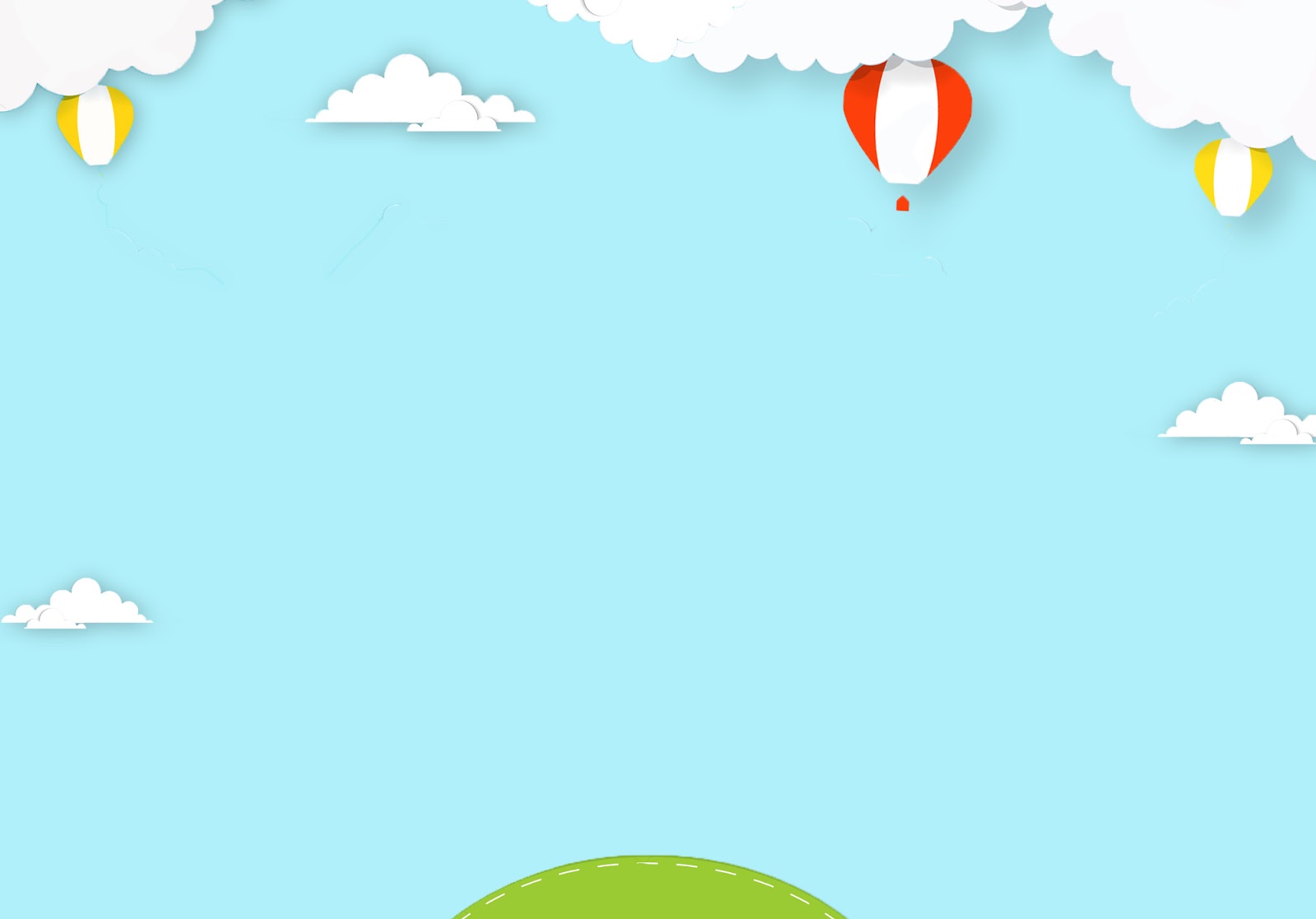 HOẠT ĐỘNG HỌC
 TRANG TRÍ CÁNH BƯỚM
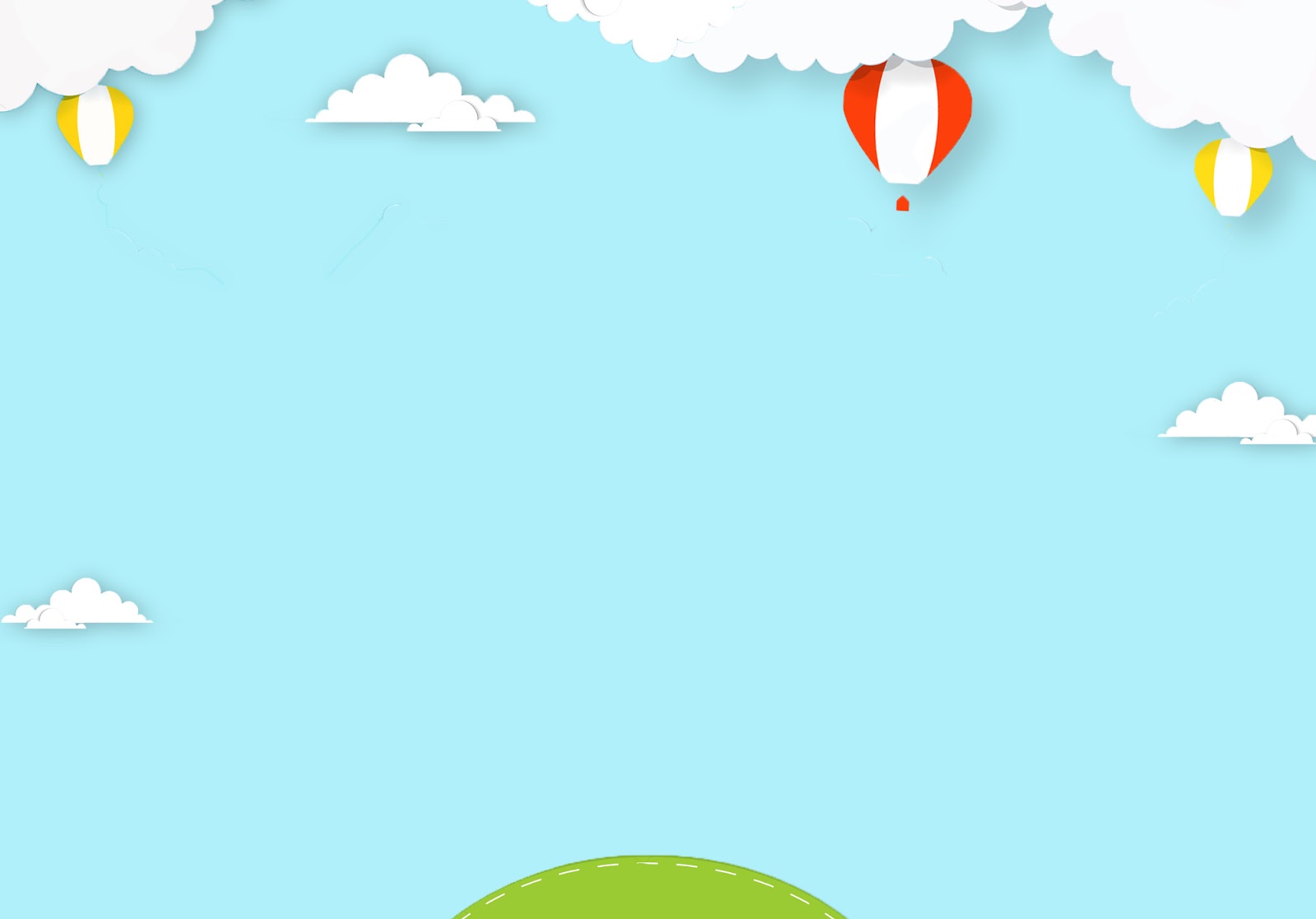 Giới thiệu bài học: In ngón tay trang trí cánh bướm.
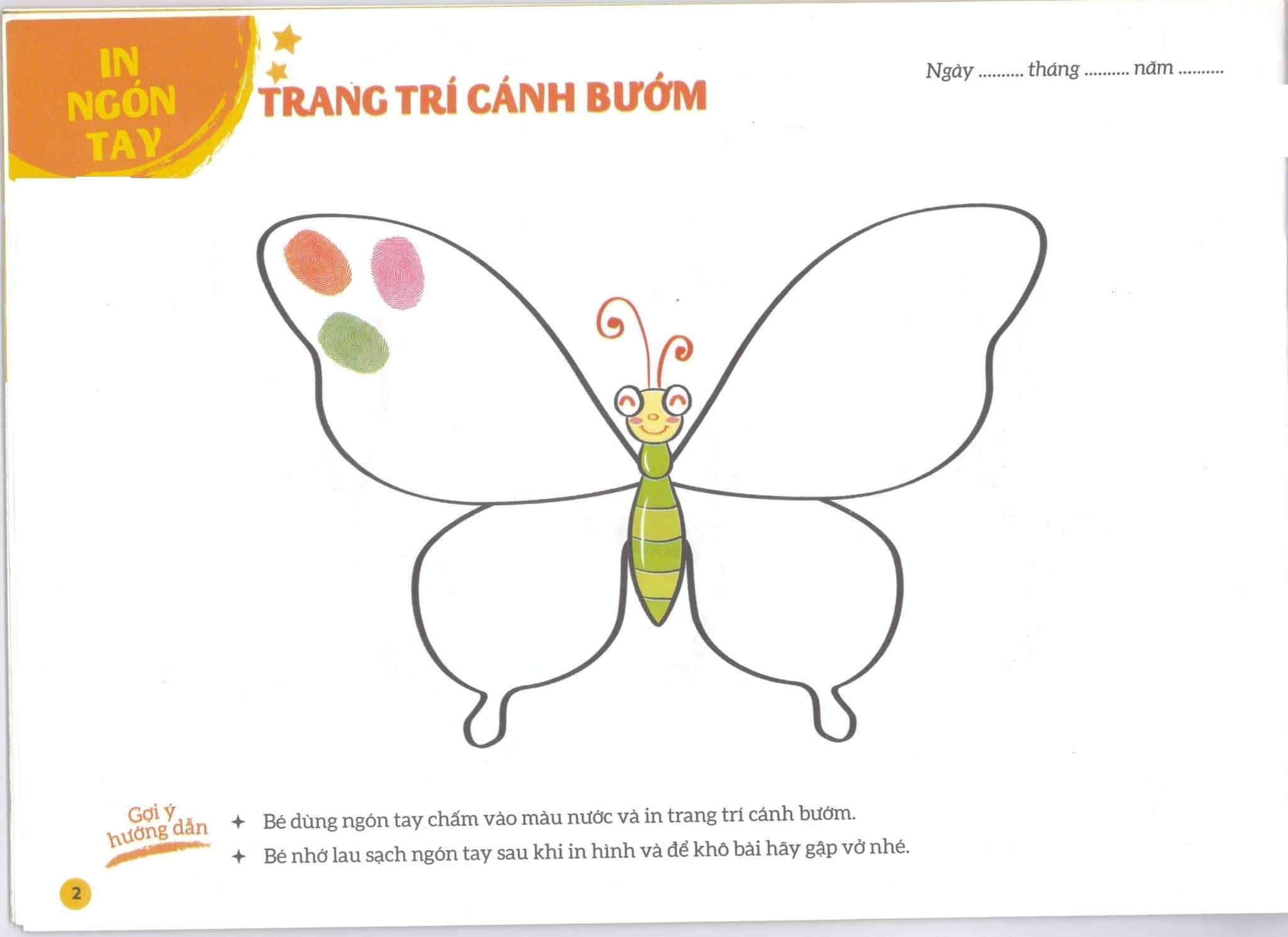 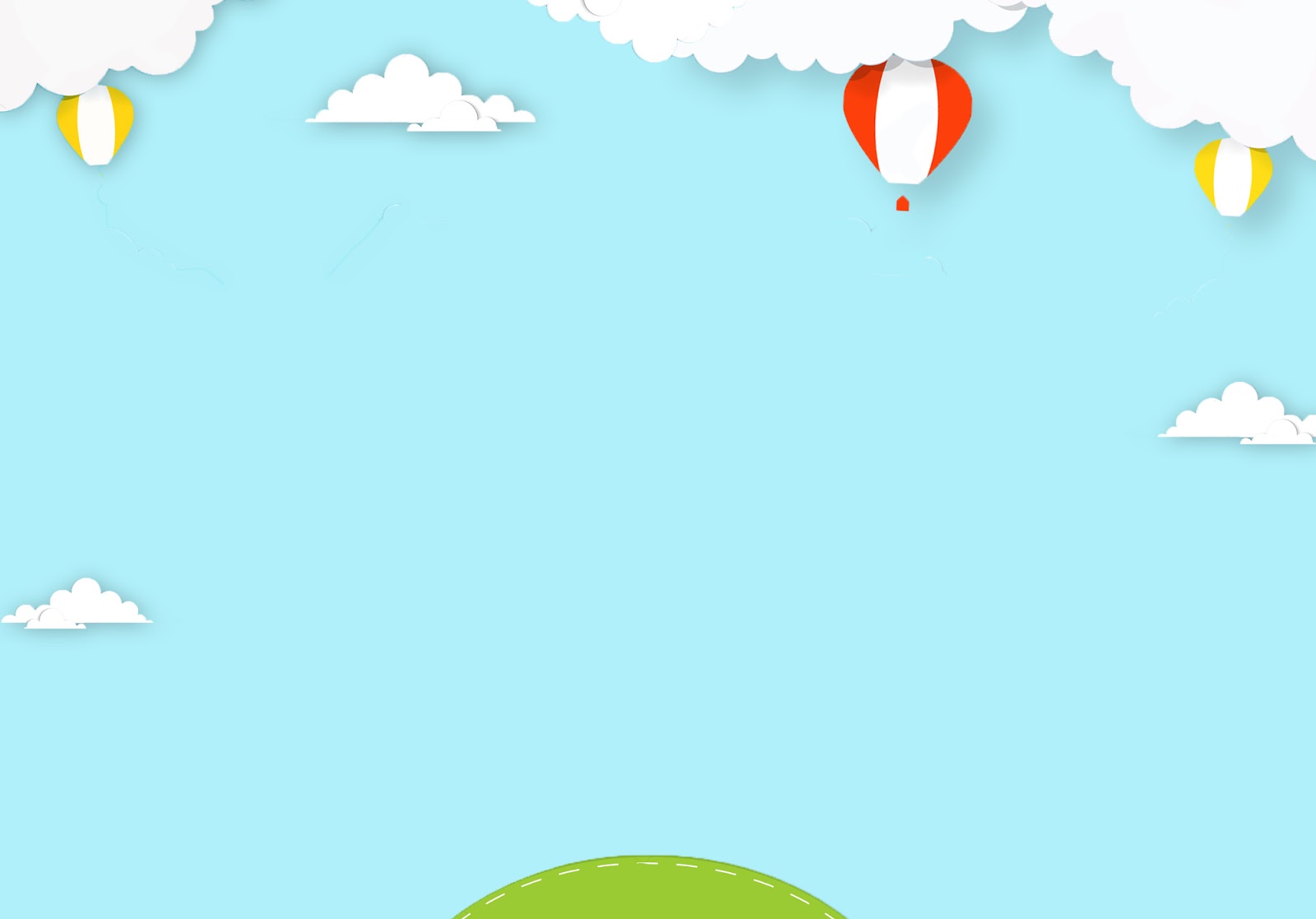 Đọc yêu cầu của bài học
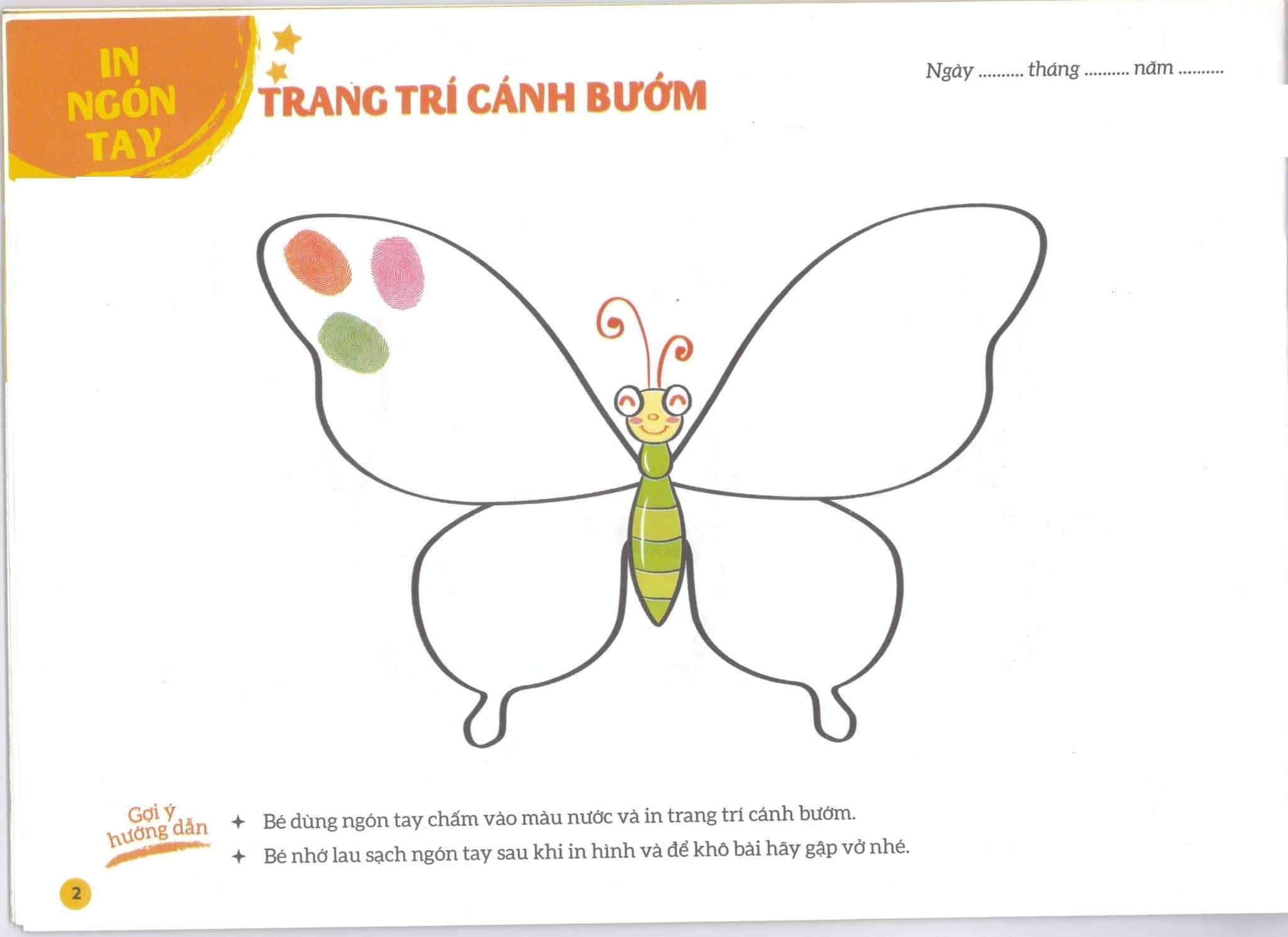 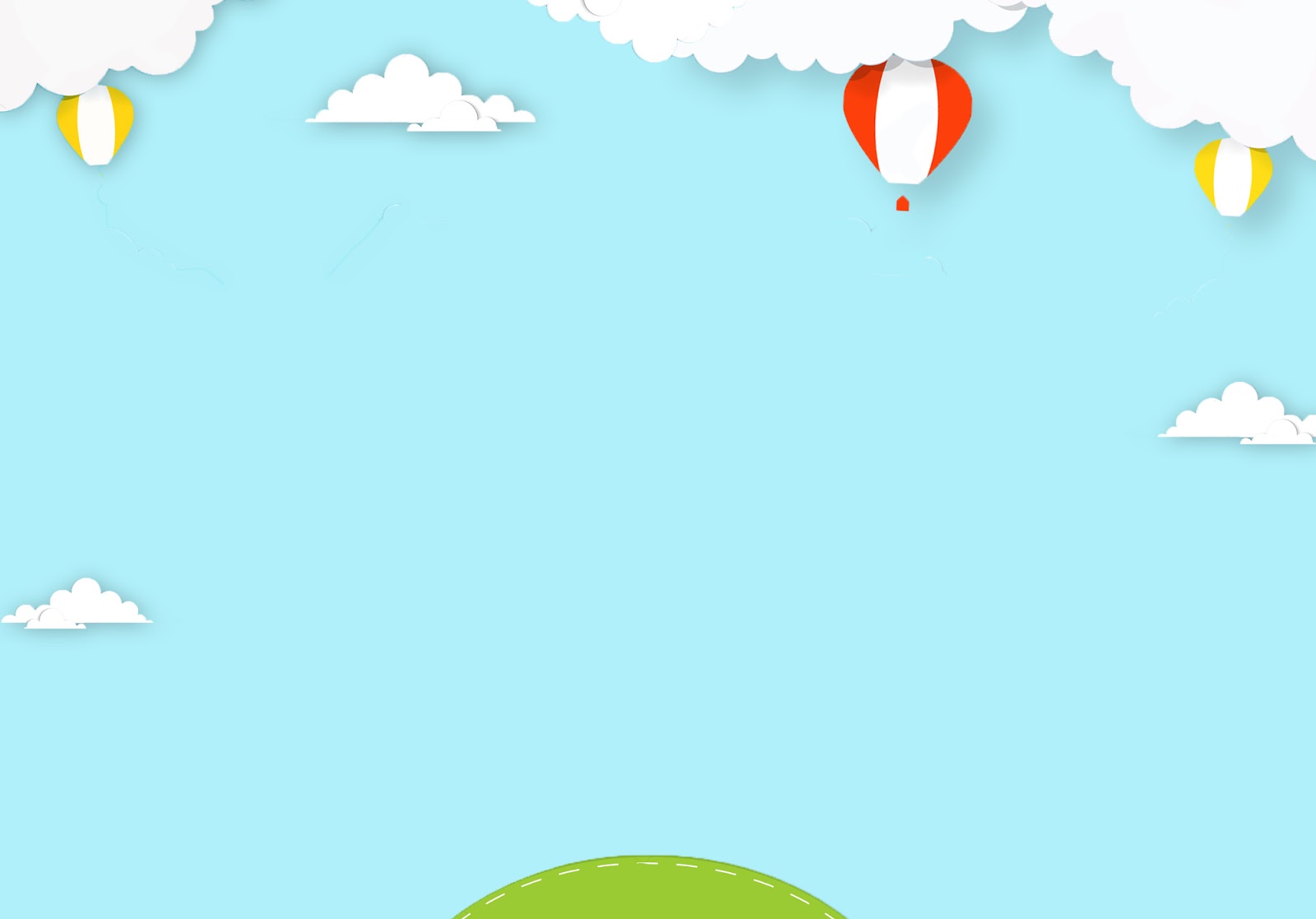 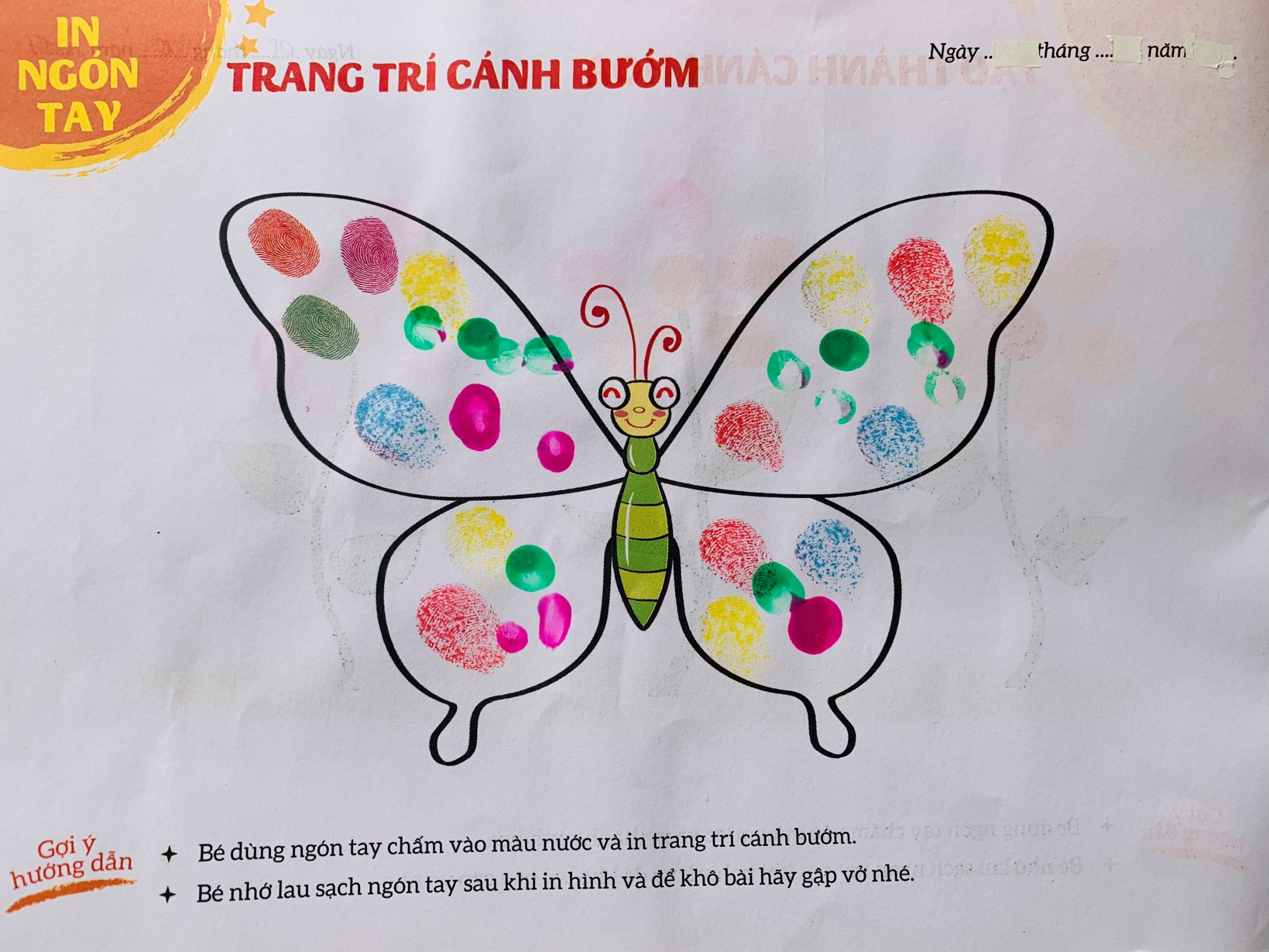 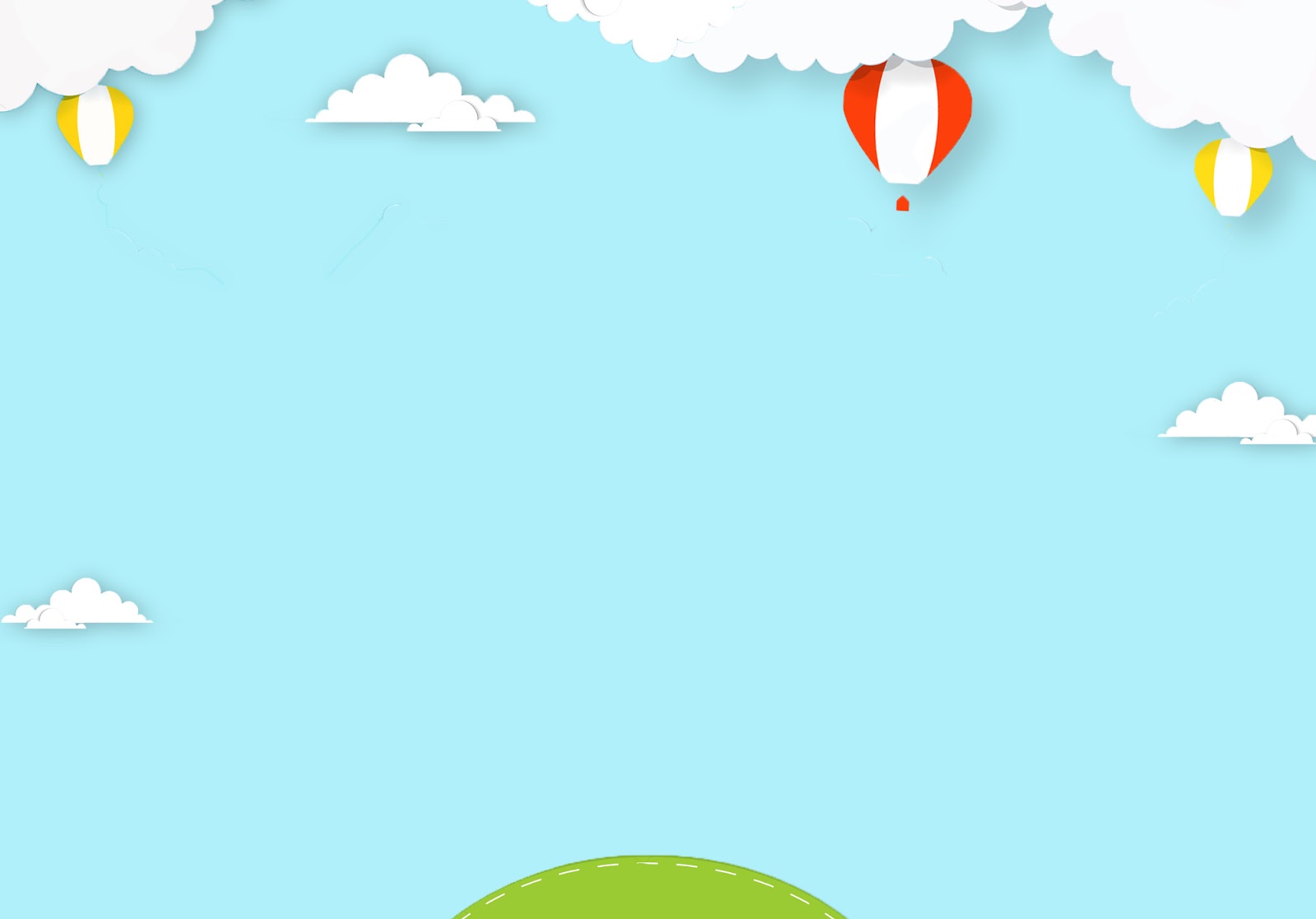 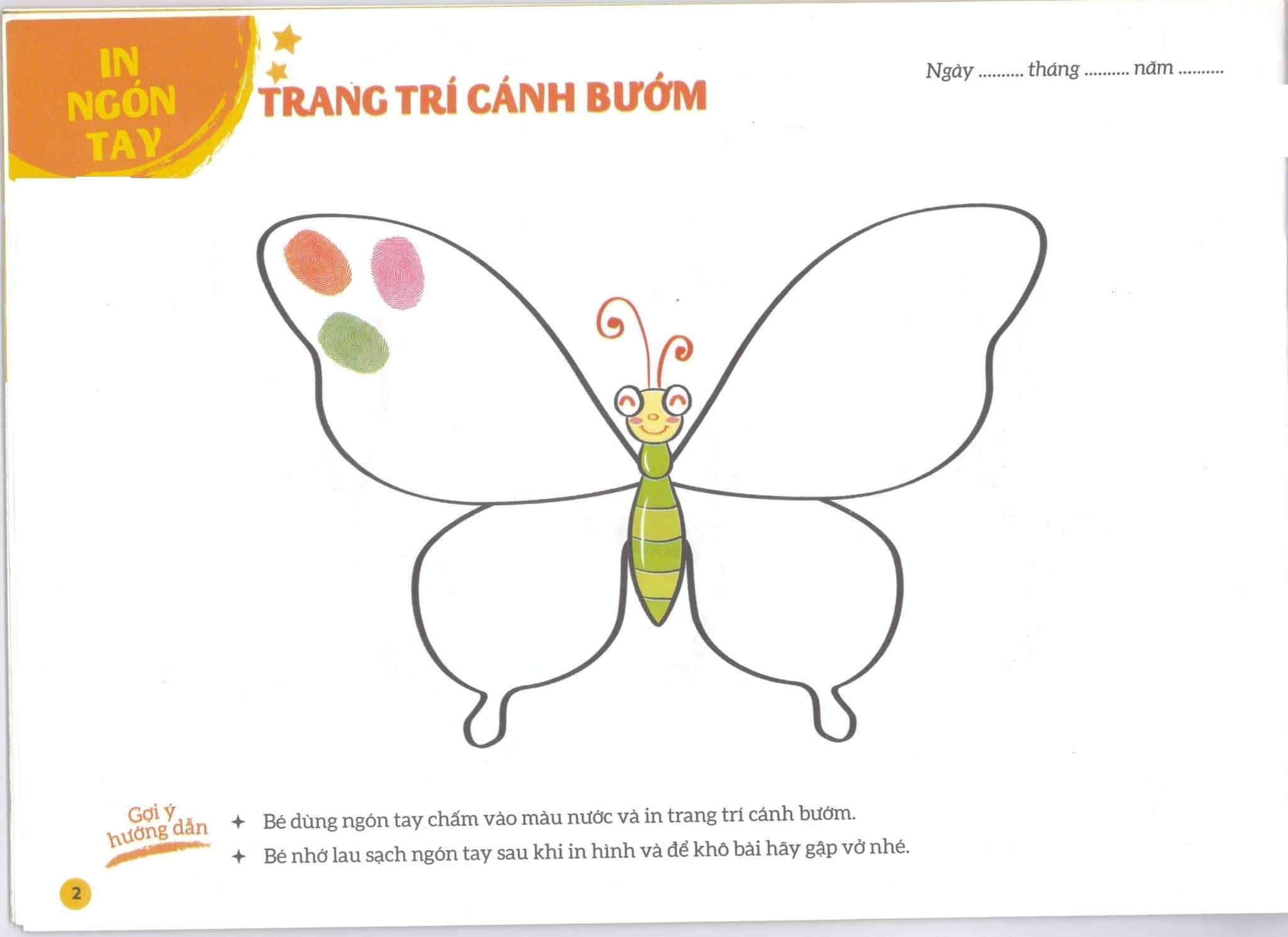 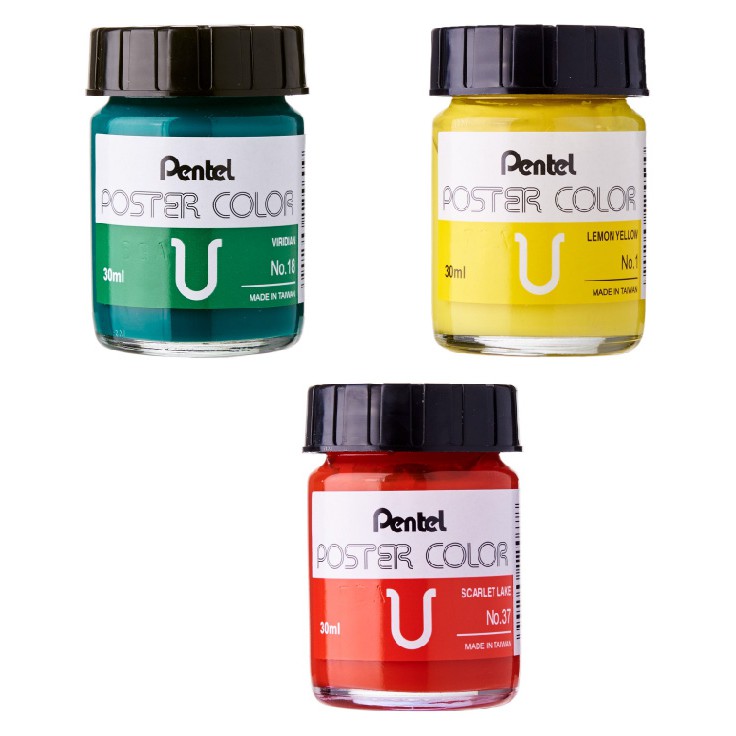 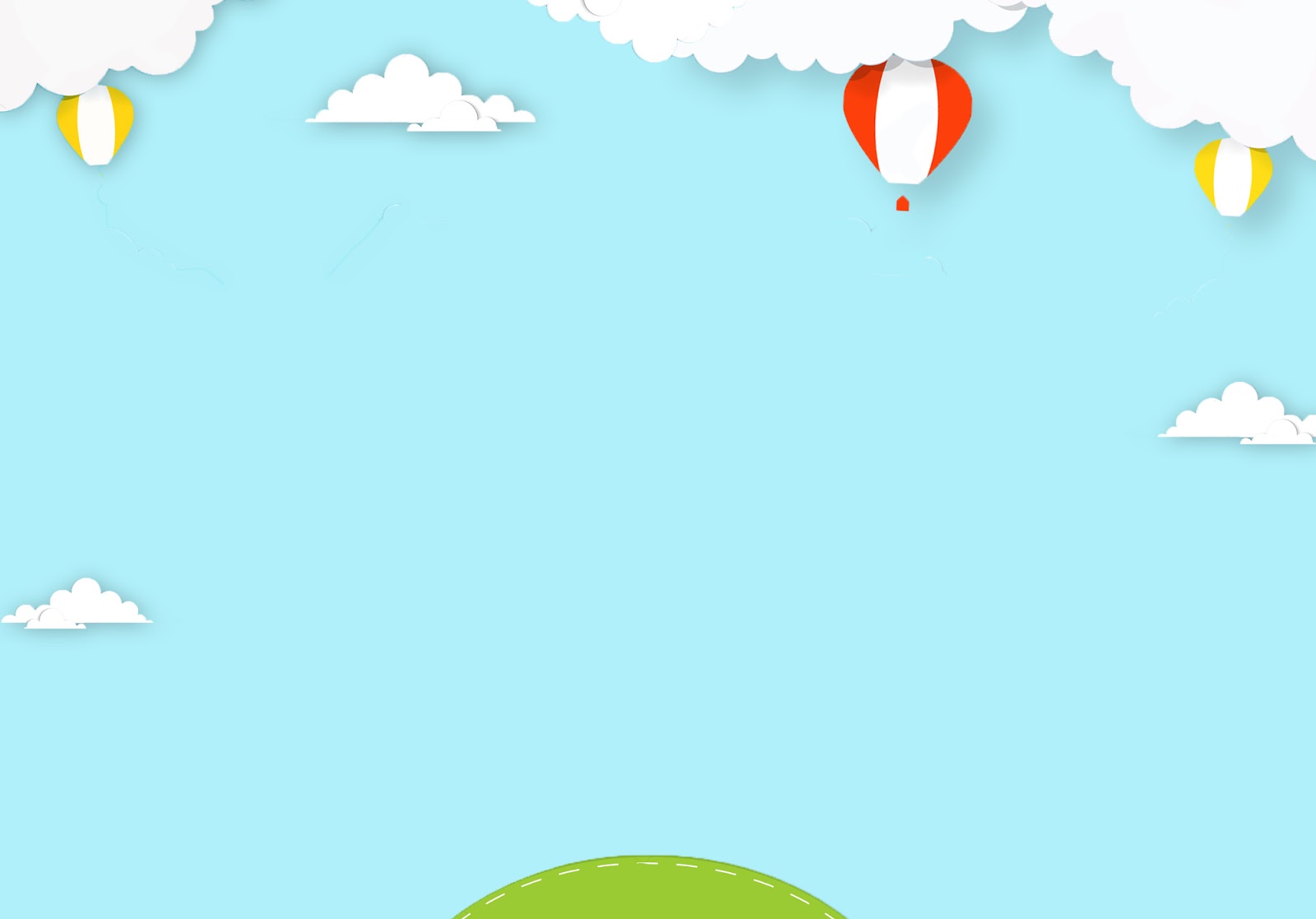 VIDEO THỰC HIỆN
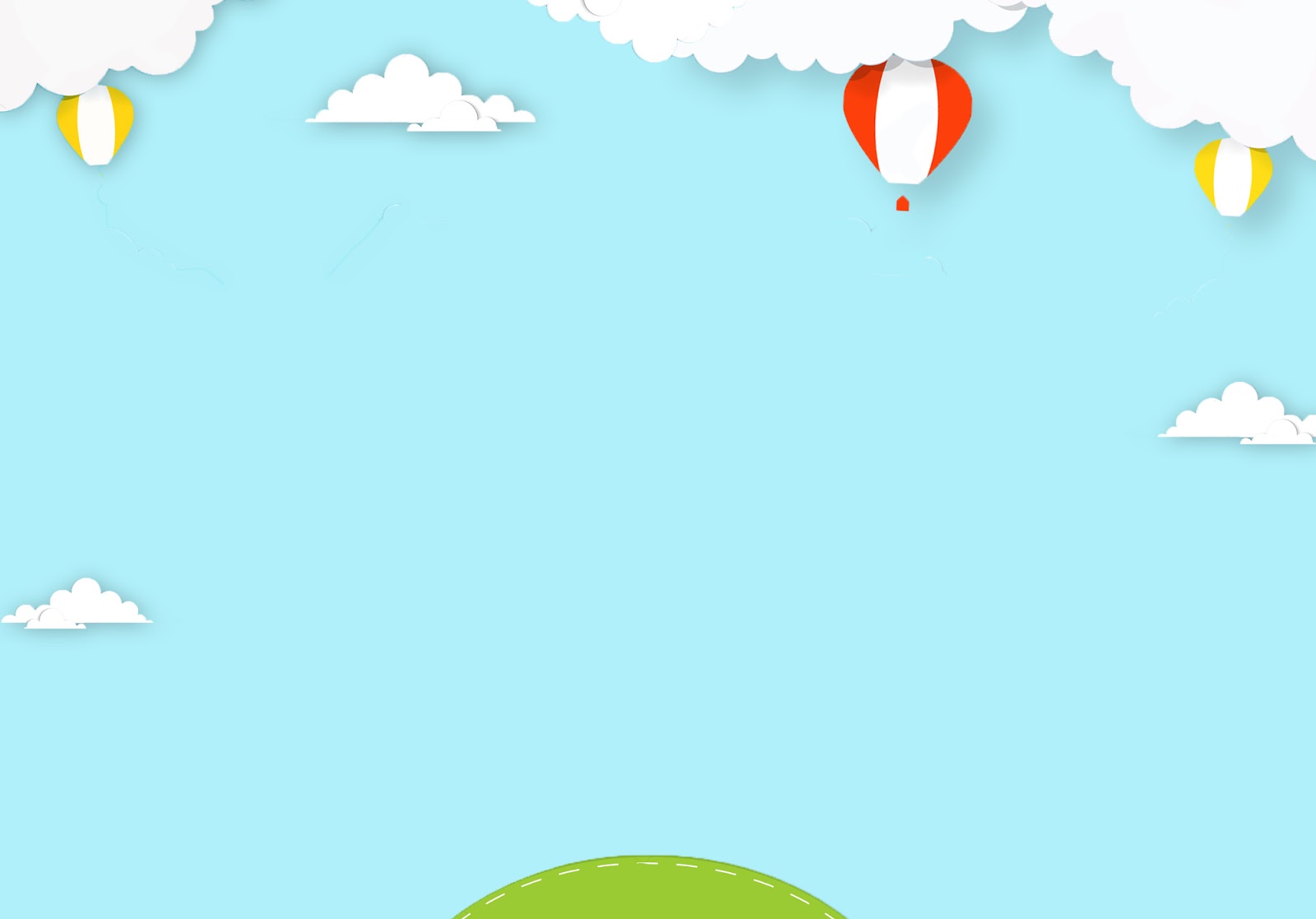 HOẠT ĐỘNG TRẺ
TRẺ THỰC HIỆN
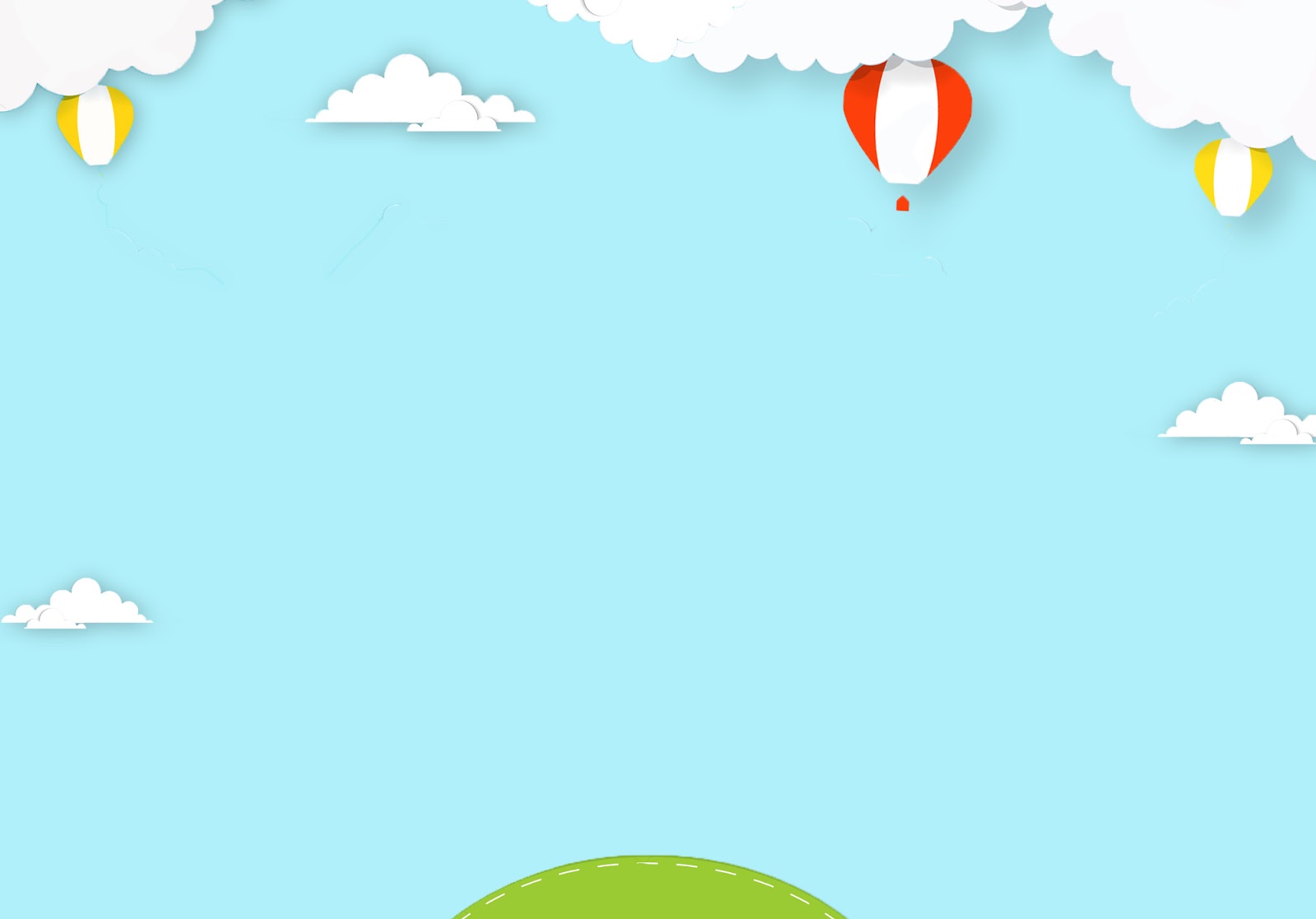 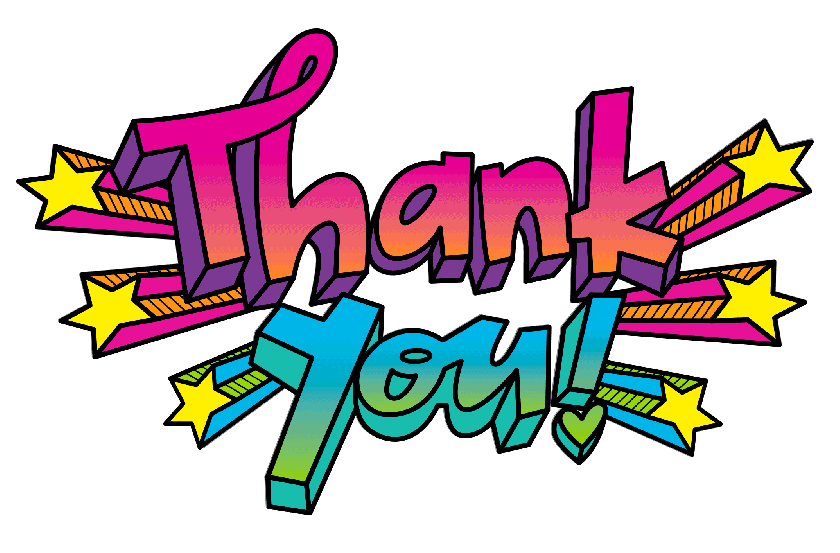